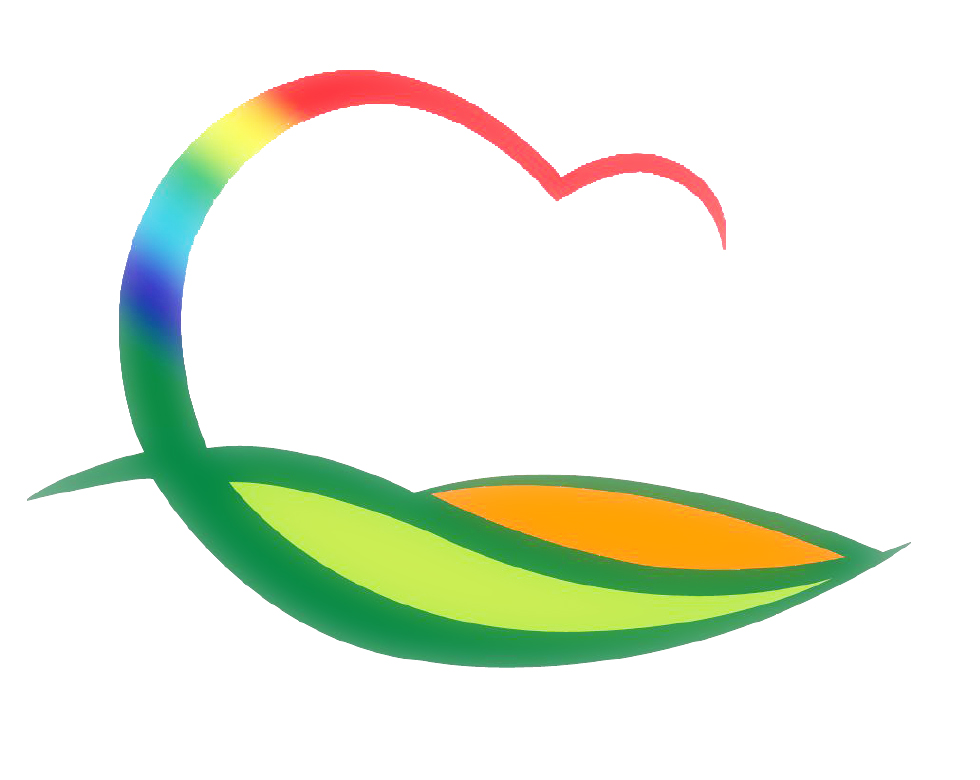 도 시 건 축 과
3-1. 영동 햇살가득 다담길 조성사업 추진
3,145백만원 / 옹벽기초시공 L=575m
1차분 준공(941백만원) 및 2차분 착공
3-2. 소규모 지역개발사업 추진
70백만원
상촌면 대해리(연남사) 배수로정비 공사 외 3건 집행
3-3. 황간면 도시재생뉴딜사업 주민설명회 개최
6. 24. (수) 19:00 / 옥포1리 경로당 / 권순택 총괄코디 외 19명
우리동네살리기 사업계획 설명(광역선정)